Учебная программа педагога
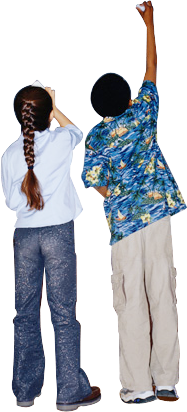 Рабочая программа является средством фиксации содержания образования, планируемых  результатов , системы оценки на уровне учебных предметов , предусмотренных учебным
    планом образовательного
    учреждения.
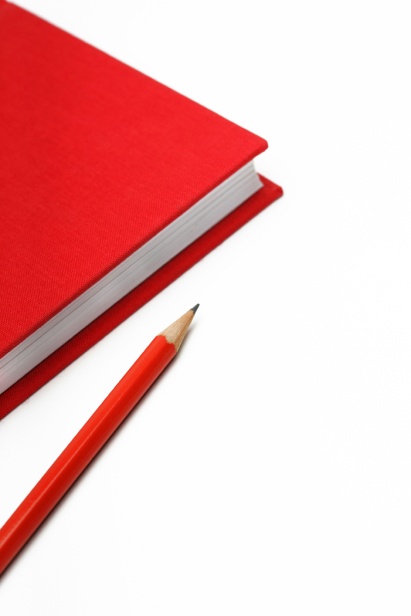 Рабочая программа педагога разрабатывается на основе:
1.Примерной образовательной программы  по учебному предмету
2. Учебно-методического комплекса(УМК)
3.Основной образовательной программы школы
4. Требований ФГОС
Рабочая программа педагога выполняет следующие функции:
1.Является обязательной нормой выполнения учебного плана в полном объеме
2. Определяет содержание образования по учебному предмету на базовом и повышенном уровне
3. Обеспечивает преемственность содержания образования по учебному предмету.
4. Реализует принцип интегративного подхода в образовании.
5. Включает модули регионального содержания
6. Обеспечивает достижение планируемых результатов
Рабочая программа составляется на учебный год  или на ступень обучения( начальное, основное общее, среднее полное образование).
Рабочая программа разрабатывается группой учителей или учителем индивидуально в соответствии с требованиями.
Рабочии программы оформляются соответственно разработанному положению общеобразовательного учреждения.
Виды рабочих программ:
Рабочая программа 1 вида- составляется
  - если примерная или авторская программа по предмету в полном объеме является рабочей программой;
   - если в примерной учебной программе не указано распределение часов по темам или годам изучения учебного курса, а имеется лишь количество часов по разделам на несколько лет обучения
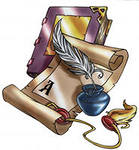 Виды рабочих программ:
Рабочая программа 2 вида- составляется
  - Если количество часов в учебном плане образовательного учреждения не совпадает с количеством часов в примерной учебной программе( более на 6 ч вгод);
   - Производится корректировка авторской программы  в плане изменения числа тем, последовательности их изложения, перераспределения часов.
-При разработке интегрированного курса, включающих в себя два и более предметов
-Программы по элективным, факультативным и дополнительным образовательным курсам  составлены  на основе учебной литературы при отсутствии авторской программы или УМК
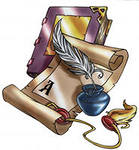 СТРУКТУРА 
          РАБОЧЕЙ 
                  ПРОГРАММЫ
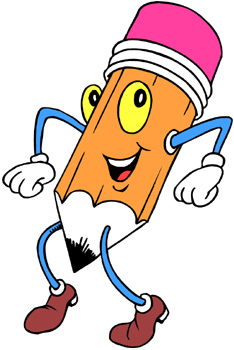 1. Титульный лист .
Титульный лист включает:
   - Полное наименование учебного учреждения
   - Грифы рассмотрения МО, согласования с зам по УВР , утверждения приказом  директора школы
   - Название учебного курса.
   -   Указание класса.
   -  ФИО учителя.
   - Название населенного пункта.
   -  Год разработки программы.
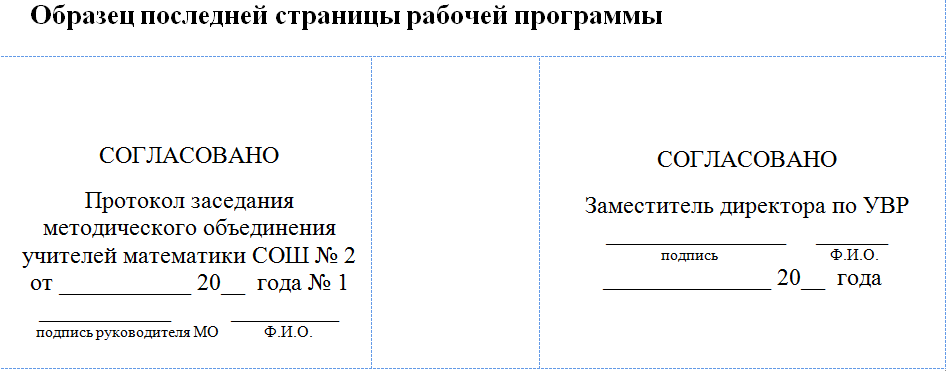 2. Пояснительная записка
Данные авторской программы и учебников, год издания
Цели и задачи при обучении предмету
Описание структуры  курса и его содержание;
Описание места предмета , в какую образовательную область в ходит, указать количество часов в неделю и общее количество часов 
Обоснование изменения количества часов;
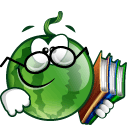 3. Учебно-тематический план
Элемент программы, содержащий наименование темы, общее количество часов . Составляется в виде таблицы
4. Требования к уровню подготовки учащихся, обучающихся по данной программе
Необходимо указать  основные знания, умения и навыки, которыми должны овладеть учащиеся в процессе изучения  данного курса.
5.Перечень учебно - методического обеспечения
Элемент учебной программы , который определяет  необходимые для реализации курса методические и учебные пособия, оборудование и приборы, дидактический материал.
6. Список литературы
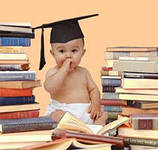 Указать перечень использованной литературы. Элементы описания должны приводиться в алфавитном порядке, с указанием города и названия издательства, года выпуска, количества страниц.
Можно оформить список литературы по изучаемым  разделам курса.
Оформление рабочей программы
Программа должна быть отпечатана на компьютере
Текст оформляется в  редакторе  WORD
Шрифт Times New Roman.
Кегль12
Межстрочечный интервал- одинарный
Переносы в тексте не ставятся 
Выравнивание по ширине
Листы формата А4
Таблицы вставляются в текст.
Календарно-тематическое планирование.
КТП
Утверждение рабочей программы
Рабочая программа утверждается директором ежегодно в начале учебного года до 1 сентября
Обсуждение и принятие программы на заседании МО
Согласование с зам директора по УВР.
Утверждение на педагогическом совете